IBS ‘De Wereld en Ik’
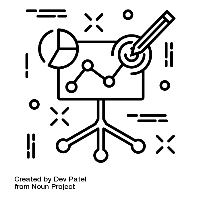 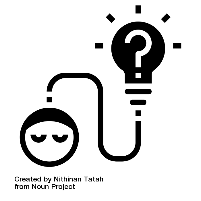 Begrippen:
Deel economie
Sociale economische en ecologische waarden
Samenleving 3.0
welvaart
IBS Thema
 De nieuwe economie
 Marktverkenning
 Financieel management
De verborgen impact
 Ondernemen
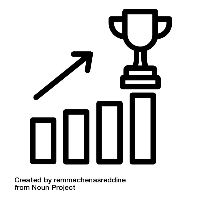 IBS Toetsing
 Kennistoets
 Ondernemingsplan
 Vlog
Kernbegrippen
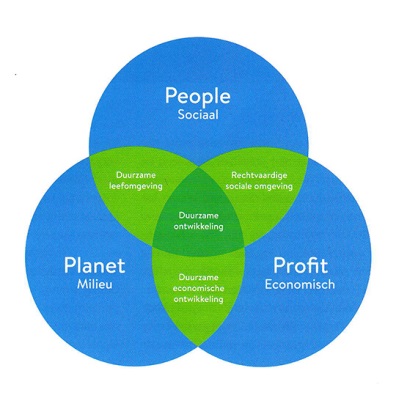 People - Planet – Profit

Sociale waarde
Ecologische waarde
Financiële waarde
De economie van morgen is …
De economie van morgen is voor mij een duurzaam gedreven economie die interacteert met verschillende trends.

Kernwoorden:
Nieuwe waarden, verbondenheid, transparantie, digitalisering, lokaal en nieuwe geopolitieke verhoudingen.
10 punten van de betekeniseconomie.
De economie van morgen is …
“WE LEVEN NIET IN EEN TIJDPERK VAN VERANDERING, MAAR IN EEN VERANDERING VAN TIJDPERK”Jan Rotmans
[Speaker Notes: Het marxisme is een ideologisch-beschrijvende analyse van de maatschappij, en dan vooral de economie, waarbij het marxistische concept van een internationale klassenstrijd, tussen twee tegengestelde maatschappelijke klassen centraal staat. Deze twee klassen zijn, volgens het marxisme, respectievelijk de productiemiddelen bezittende klasse (het 'kapitaal'), en de werkende klasse (de 'arbeid'). Volgens de marxistische ideologie moet de klassenstrijd, via het "dialectisch materialisme", uiteindelijk leiden tot een communistische maatschappij, waarbij er een einde komt aan de uitbuiting door het kapitalisme van de werkende klasse. Het marxisme is in eerste instantie gebaseerd op de ideeën en denkbeelden van Karl Marx en Friedrich Engels. Op politiek-ideologisch vlak vormde het marxisme de basis voor het moderne socialisme en het communisme. Verder lag het marxisme ten grondslag aan een beoefening op marxistische leest van vakgebieden als de archeologie, economie, esthetica, filosofie, geschiedschrijving, geografie, sociologie en de kritische psychologie. (wiki)]
Samenleving 3.0
Transitie
Transitie in de economie
“NOT EVERYTHING THAT CAN BE COUNTED COUNTS, AND NOT EVERYTHING THAT COUNTS CAN BE COUNTED”

Albert Einstein
Hoe meet je welvaart van een land?Bruto National Product
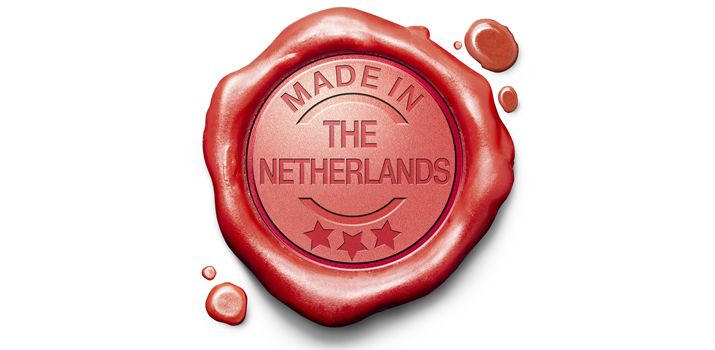 Hoe meet je welvaart van een land?
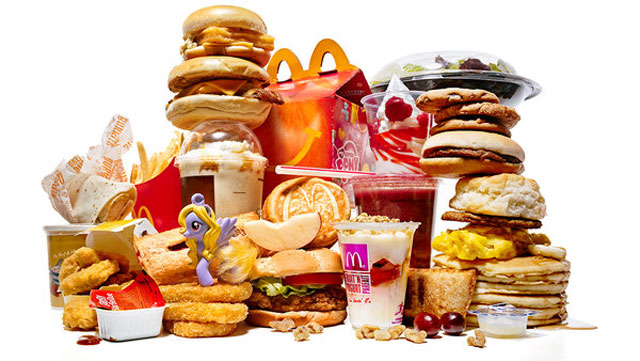 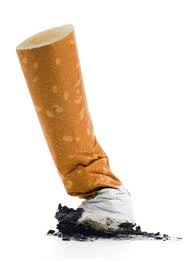 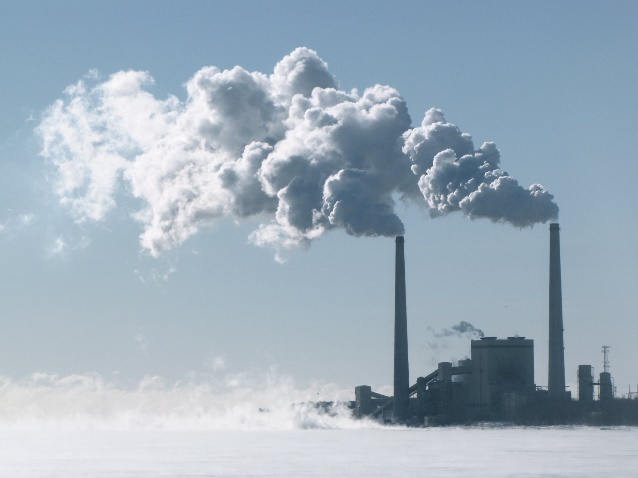 Hoe meet je welvaart van een land?In de Nieuwe Economie
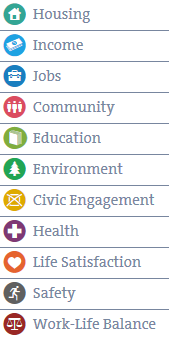 Wat vinden jullie belangrijk?
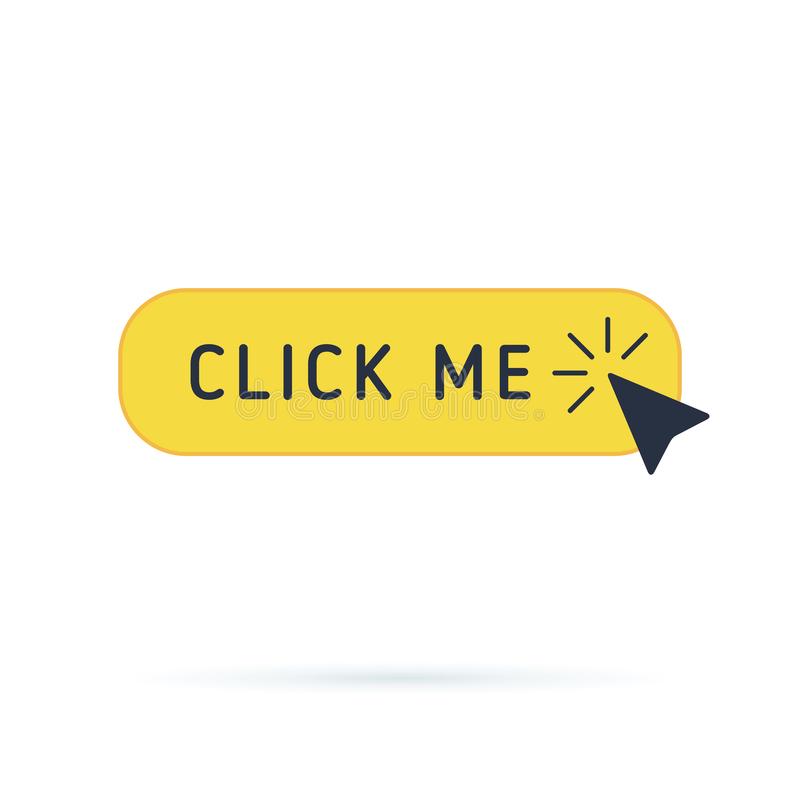 IBS ‘De Wereld en Ik’
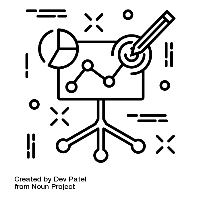 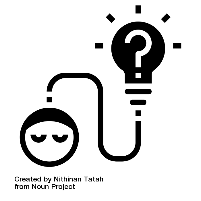 Begrippen:
Deel economie
Sociale economische en ecologische waarden
Samenleving 3.0
welvaart
IBS Thema
 De nieuwe economie
 Marktverkenning
 Financieel management
De verborgen impact
 Ondernemen
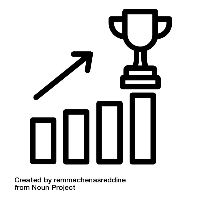 IBS Toetsing
 Kennistoets
 Ondernemingsplan
 Vlog